PHY 711 Classical Mechanics and Mathematical Methods
10-10:50 AM  MWF  Olin 103

Plan for Lecture 38:
Comment on Exam questions
Remaining concepts in classical mechanics
Stokes equation
Class evaluation
11/30/2012
PHY 711  Fall 2012 -- Lecture 38
1
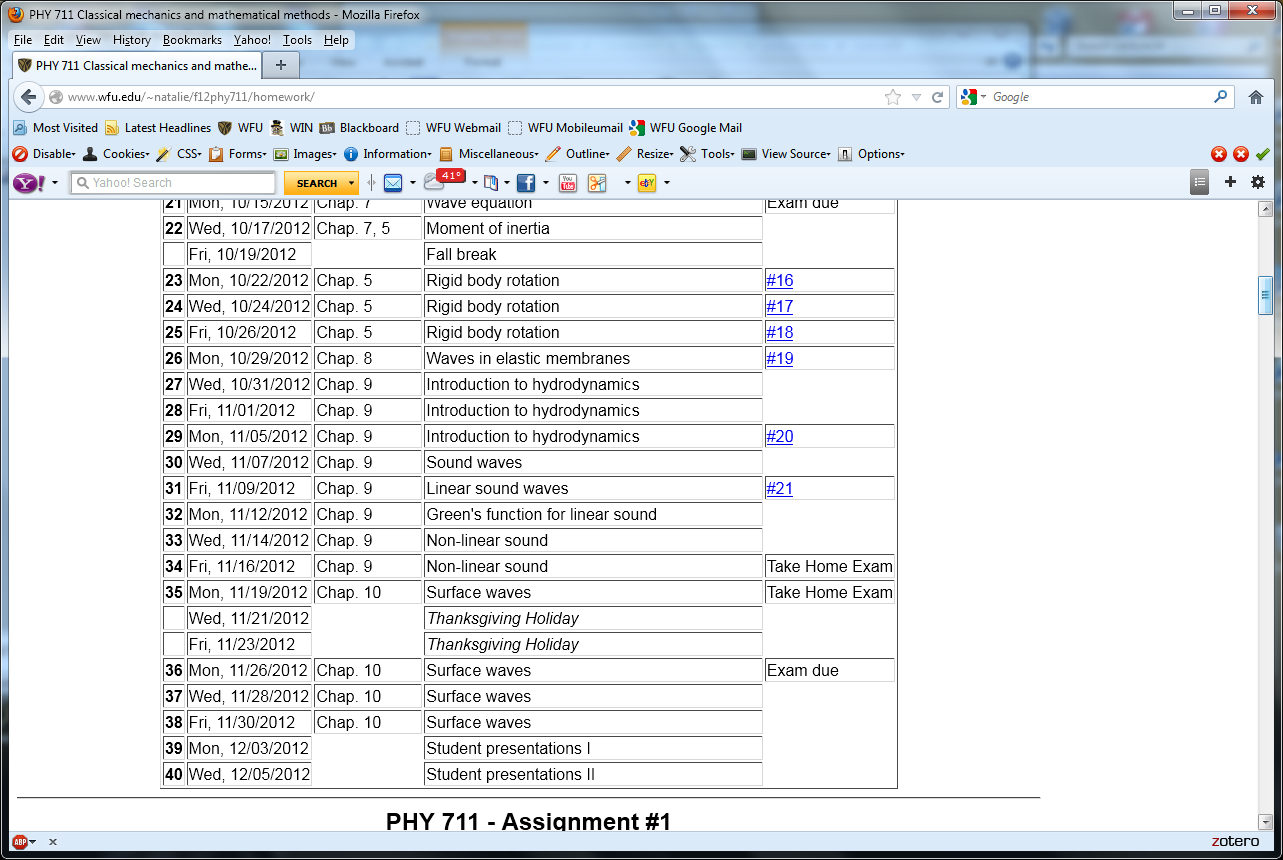 11/30/2012
PHY 711  Fall 2012 -- Lecture 38
2
Schedule for PHY 711 presentationsMonday, Dec. 3, 201210:00            Pete Diemer  -- examples of hydrodynamic phenomena10:15            Katelyn Goetz - Physics and Golf 10:3010:4511:00             Xiaohua Liu---Wednesday, Dec. 5, 201210:00         Zach Lamport -- The Physics of Hockey10:15         Jiajie Xiao -- Physics of Chinese Flute10:30         David Montgomery--10:45         Chaochao Dun-Membranes11:00
11/30/2012
PHY 711  Fall 2012 -- Lecture 38
3
Comment on exam problem 2
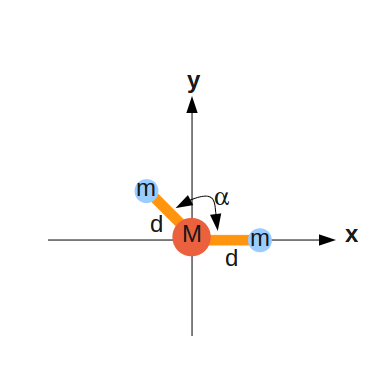 11/30/2012
PHY 711  Fall 2012 -- Lecture 38
4
Principal moments of inertia
x
11/30/2012
PHY 711  Fall 2012 -- Lecture 38
5
Comment on exam problem 4
2a
a
11/30/2012
PHY 711  Fall 2012 -- Lecture 38
6
2a
a
11/30/2012
PHY 711  Fall 2012 -- Lecture 38
7
For l=0:     k=3.286/a             x=-2.125
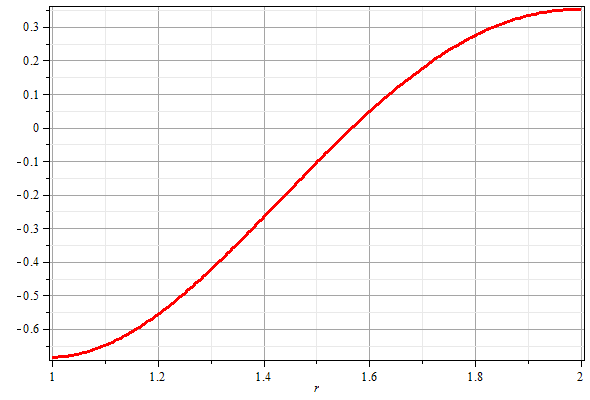 11/30/2012
PHY 711  Fall 2012 -- Lecture 38
8
For l=1:     k=0.920/a             x=-0.092/a
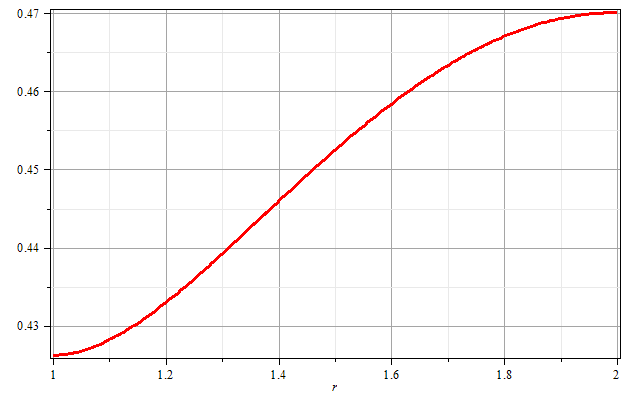 11/30/2012
PHY 711  Fall 2012 -- Lecture 38
9
Brief introduction to viscous effects in incompressible fluids
u
FD
Plan:
Consider the general effects of viscosity on fluid equations
Consider the solution to the linearized equations for the case of steady-state flow of a sphere of radius R
Infer the drag force needed to maintain the steady-state flow
11/30/2012
PHY 711  Fall 2012 -- Lecture 38
10
11/30/2012
PHY 711  Fall 2012 -- Lecture 38
11
11/30/2012
PHY 711  Fall 2012 -- Lecture 38
12
11/30/2012
PHY 711  Fall 2012 -- Lecture 38
13
11/30/2012
PHY 711  Fall 2012 -- Lecture 38
14
11/30/2012
PHY 711  Fall 2012 -- Lecture 38
15